述
职
竞
聘
20XX
个人岗位竞聘报告




严禁实用框架完整动态PPT模板
汇报人：PPT818
目
录
页
01.个人基本资料







02.应聘岗位认知
03.个人胜任能力
04.未来目标规划

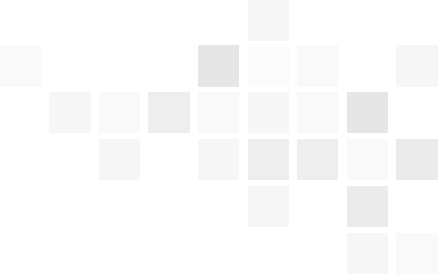 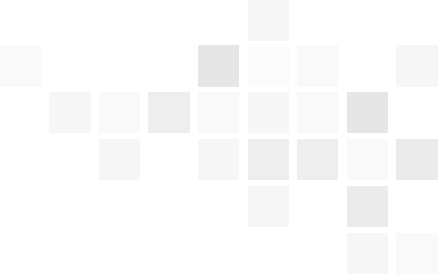 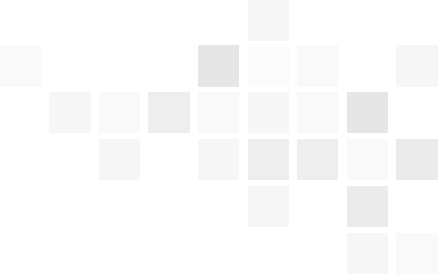 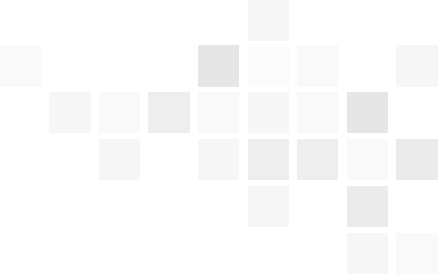 PART 01
个人基本资料
在此录入上述图表的描述说明，在此录入上述图表的描述说明文字信息。
竞聘宣言
竞聘宣言
MAKING A DECLARATION
我想我应该一个成为一个实干家，不需要那些美丽的辞藻来修饰。工作锻炼了我，生活造就了我。
戴尔卡耐基说过：不要怕推销自己，只要你自信，认为自己能行有才华，你就应该认为自己能够胜任这份工作以及职位，并承担相应的义务和压力。
基本信息
性别:
男
姓名:
第一PPT
民族:
汉
年龄:
28岁
身高:
体重:
70kg
175cm
学历:
籍贯:
上海市
本科

党员
政治面貌:
婚姻状况:
未婚
13998xxxxxx
联系方式:
英文名
PPT818@PPT818.com
电子邮箱:
请在此输入简单的自我介绍，表达出自己的强项。
上海市XX区XX路X家园
现在住址:
学习经历
1998-2001
就读某某省某某市XXX学校
专业名称。
高中




1995-1998
就读某某省某某市XXX学校
专业名称。
大学
2001-2003
就读某某省某某市XXX学校
专业名称。
学习经历
初中
工作经历
公司名称
公司名称
公司名称




2012-20XX
进入某某公司担任设计师
一职，具体负责部门画册
设计和宣传海报。
2009-2011
进入某某公司担任设计师
一职，具体负责部门画册
设计和宣传海报。
2006-2009
进入某某公司担任设计师
一职，具体负责部门画册
设计和宣传海报。
工作经历
培训经历
初级注册会计师
具有一定会计专业水平，经考核取得证书、可以接受当事人委托。




英语六级证书
日常基本口语基本没问题，口语和外国客户简单对话。
办公软件
熟练操作办公软件，能够独立完成会议ppt培训工作。
荣誉奖项
在此输入标题
1
请在此输入详细文字信息和简介
在此输入标题
4
请在此输入详细文字信息和简介
在此输入标题
2
请在此输入详细文字信息和简介
在此输入标题
5
请在此输入详细文字信息和简介
在此输入标题
3
请在此输入详细文字信息和简介
语言能力
95
95
485
普通话等级
英语四六级

商务日语证书N1级
代用名
在此输入章节详细文字介绍，表达主题的含义合图表的意义，在此输入章节详细文字介绍，表达主题的含义合图表的意义。在此输入章节详细文字介绍，表达主题的含义合图表的意义在此输入章节详细。
应聘岗位
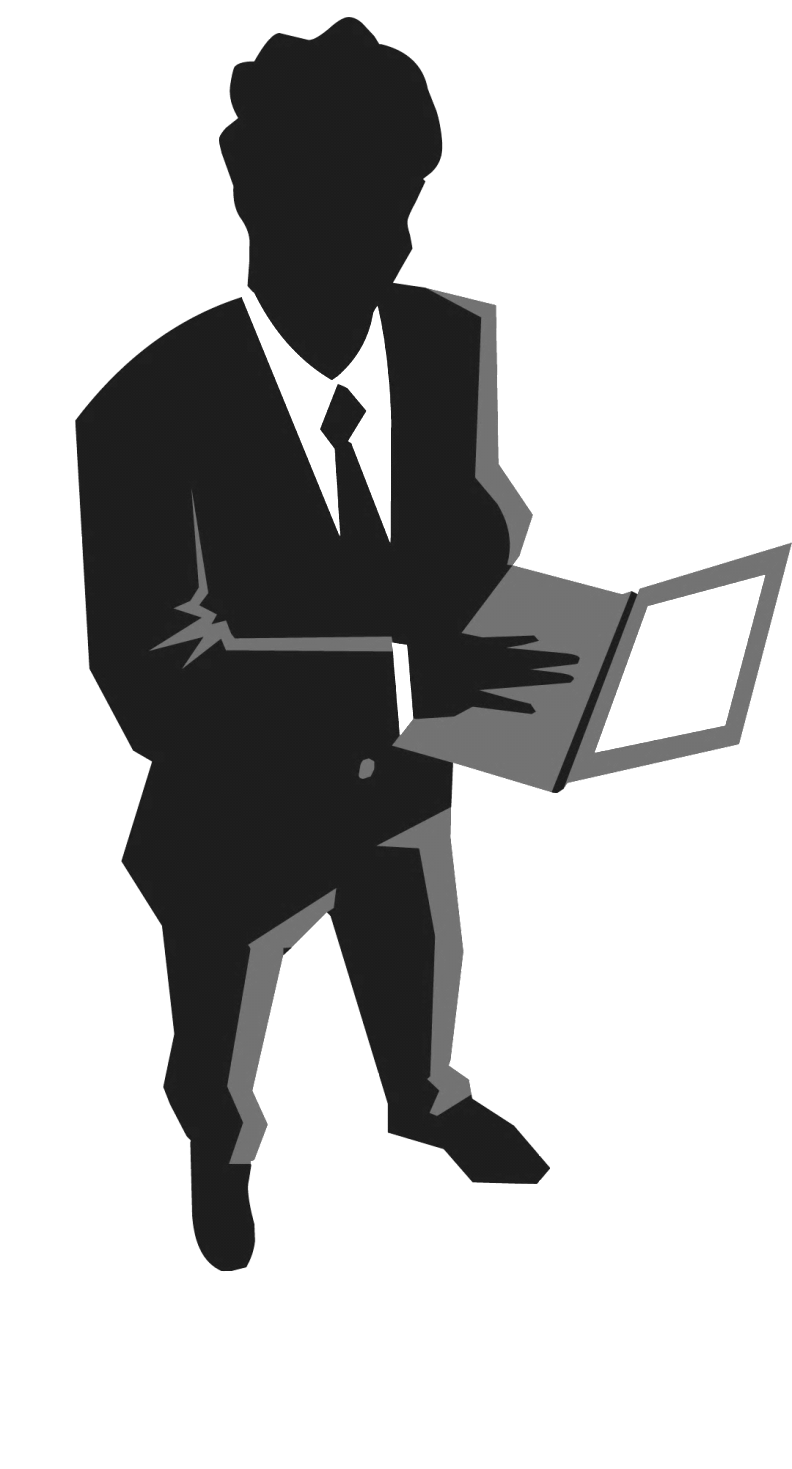 办公室行政人员
在此录入上述图表的综合说明，在此录入上述图表的综合描述说明。在此录入上述图表的综合说明，在此录入上述图表的综合描述说明。



金牌操盘手
在此录入上述图表的综合说明，在此录入上述图表的综合描述说明。在此录入上述图表的综合说明，在此录入上述图表的综合描述说明。
驻点办公人员
在此录入上述图表的综合说明，在此录入上述图表的综合描述说明。在此录入上述图表的综合说明，在此录入上述图表的综合描述说明。

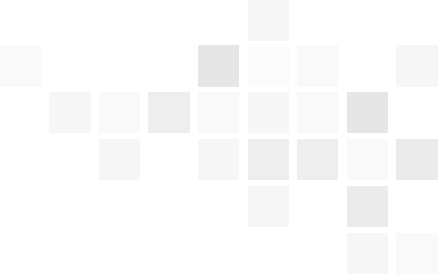 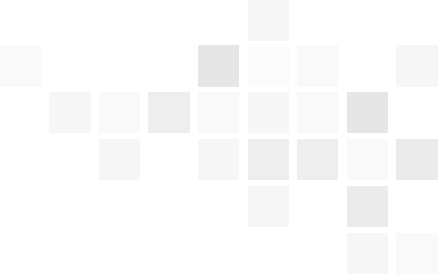 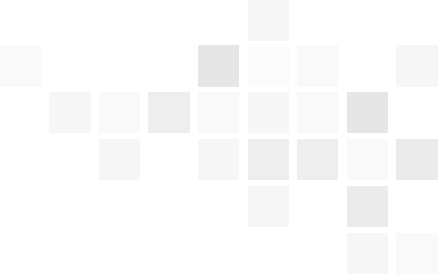 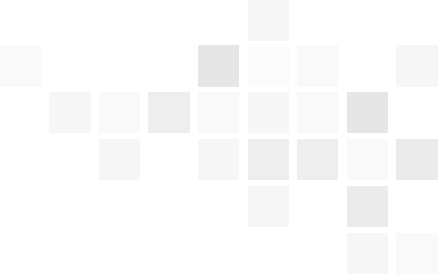 PART 02
应聘岗位认知
在此录入上述图表的描述说明，在此录入上述图表的描述说明文字信息。
岗位认知
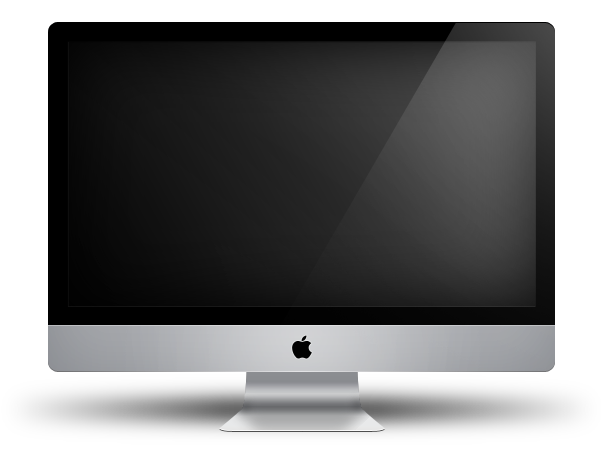 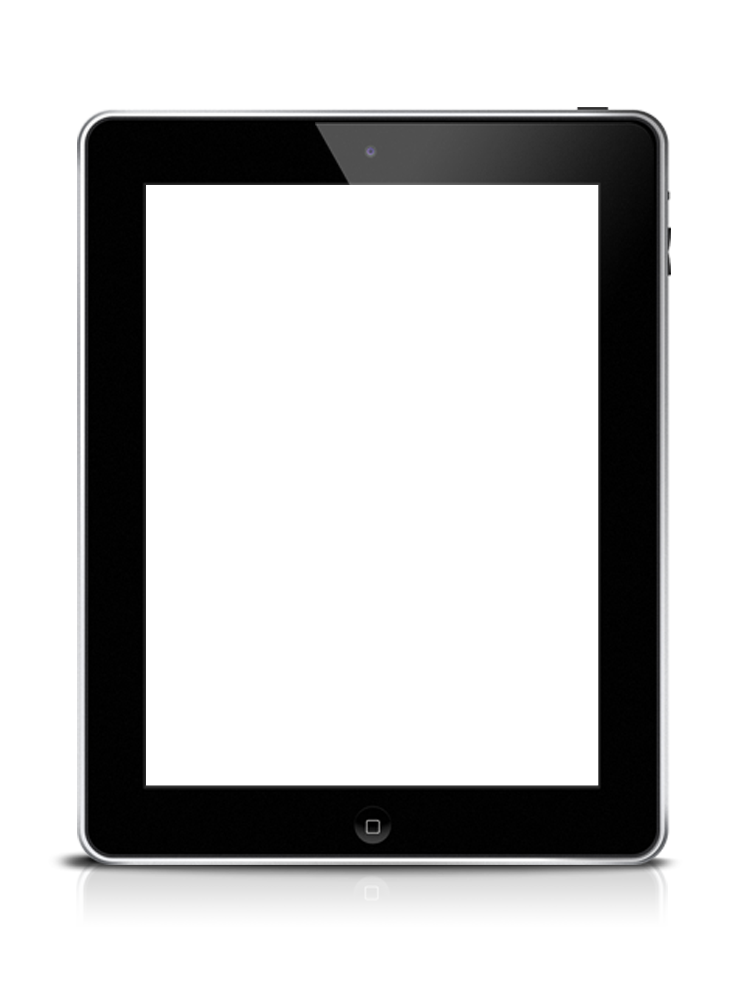 在此输入标题
在此输入标题
在此输入标题
在此输入标题
请在此输入详细文字信息和简介,请在此输入详细文字信息和简介,请在此输入详细文字信息和简介.
请在此输入详细文字信息和简介,请在此输入详细文字信息和简介,请在此输入详细文字信息和简介.
请在此输入详细文字信息和简介,请在此输入详细文字信息和简介,请在此输入详细文字信息和简介.
请在此输入详细文字信息和简介,请在此输入详细文字信息和简介,请在此输入详细文字信息和简介.
岗位理解
点击输入标题
点击输入标题
点击输入标题
添加标题
请在此输入详细的文字介绍信息，表达图表的含义。
请在此输入详细的文字介绍信息，表达图表的含义。
请在此输入详细的文字介绍信息，表达图表的含义。
在此录入上述图表的综合描述说明，在此录入上述图表的上述图表的综合描述说明入。在此录入上述图表的综合描述说明，在此录入上述图表的上述图表的综合描述说明入



01
02
03
知识技能
点击输入标题
在此输入详细文字介绍
和详细信息。
点击输入标题
在此输入详细文字介绍
和详细信息。
点击输入标题
在此输入详细文字介绍
和详细信息。
点击输入标题
在此输入详细文字介绍
和详细信息。
点击输入标题
在此输入详细文字介绍
和详细信息。
解决问题能力
01
抛出观点
请在此输入详细的文字介绍信息，表达图表的含义。
观点论证
02
请在此输入详细的文字介绍信息，表达图表的含义。
03
反复验证
请在此输入详细的文字介绍信息，表达图表的含义。
结果验收
04
请在此输入详细的文字介绍信息，表达图表的含义。
责任义务
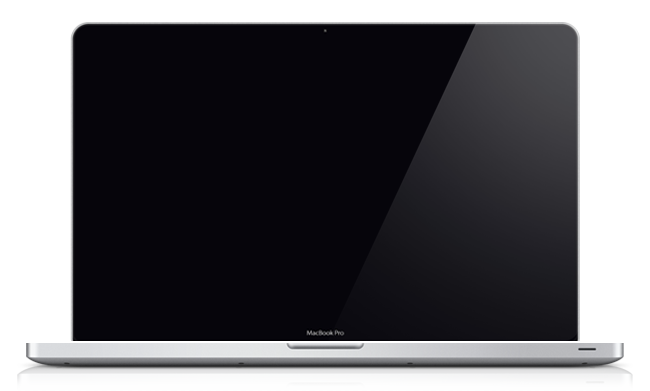 点击添加内容
请在此输入详细的文字介绍信息，表达图表的含义。请在此输入详细的文字介绍信息，表达图表的含义。

请在此输入详细的文字介绍信息，表达图表的含义。

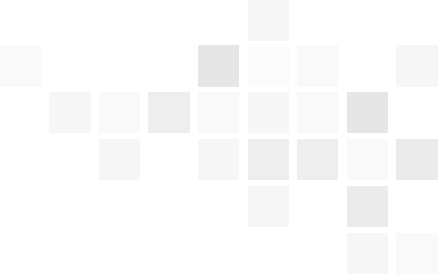 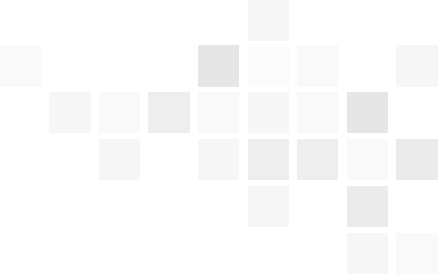 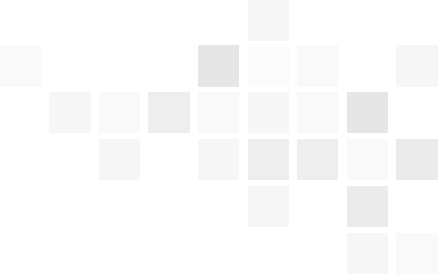 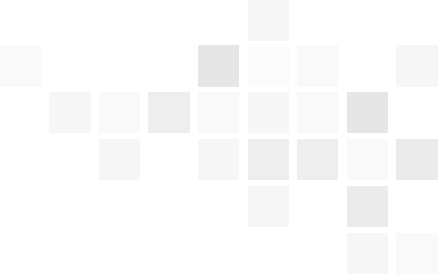 PART 03
个人胜任能力
在此录入上述图表的描述说明，在此录入上述图表的描述说明文字信息。
核心竞争力
团队合作
群策群力，更好的调动
运转事件的有效的发展
协调能力
人际关系协调能力以及
工作协调能力两个方面
执行力
有效利用客观资源、保
质保量达成目标的能力
核心竞争力
在此输入详细文字介绍
和详细信息。
创新合作
经验积累，革新技术提
高效率，更好完成任务
领导力
在管辖的范围内，充分
地利用人力和客观条件
领导力
组织能力
学习能力
决策能力
随机应变
点击添加内容点击添加内容
点击添加内容点击添加内容
点击添加内容点击添加内容
点击添加内容点击添加内容
领导能力





执行力
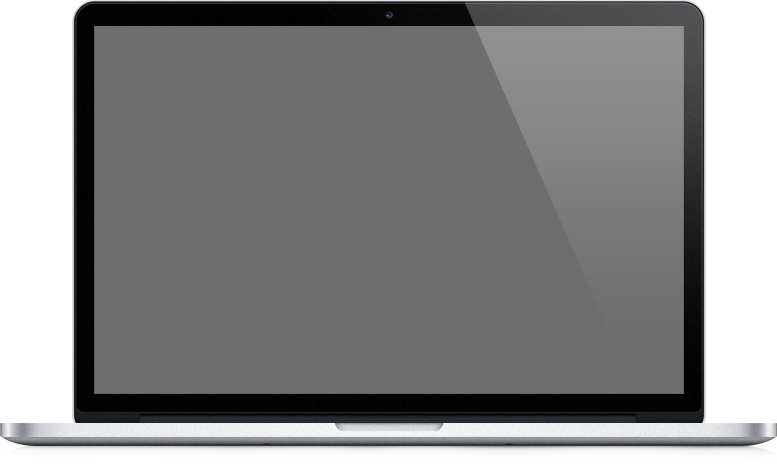 应急执行力
制度执行力
战略执行力
统一规划能力
在整个工作和项目，主体战略中实施一条统一规划。
制度的实施取决于制度执行力，公司利益和文化得失在于执行力。
临危不乱，遇事不急的心态能够在稍纵即逝的时机取得更大的成果。
通过一套有组织系统的规章制度和战略目标，可以更快的实现梦想。
团队合作
做事主动
互帮互助
敬业的品质
表达与沟通
请在此输入详细的文字介绍信息，表达图表的含义。
请在此输入详细的文字介绍信息，表达图表的含义。
请在此输入详细的文字介绍信息，表达图表的含义。
请在此输入详细的文字介绍信息，表达图表的含义。
协调能力
请在此输入详细的文字介绍信息，表达图表的含义。
请在此输入详细的文字介绍信息，表达图表的含义。
标题
标题
请在此输入详细的文字介绍信息，表达图表的含义。
请在此输入详细的文字介绍信息，表达图表的含义。
标题
标题
合作协调能力
请在此输入详细的文字介绍信息，表达图表的含义。
请在此输入详细的文字介绍信息，表达图表的含义。
标题
标题
创新合作
自身努力
合作机制
善于总结
点击添加内容点击添加内容
点击添加内容点击添加内容
点击添加内容点击添加内容
01
02
03




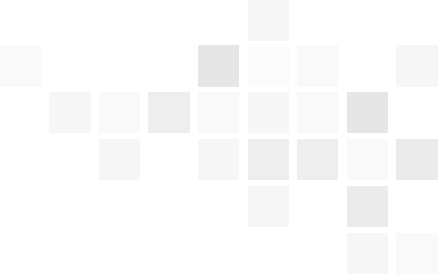 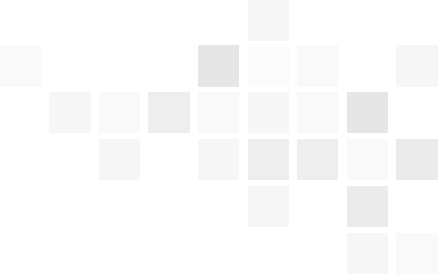 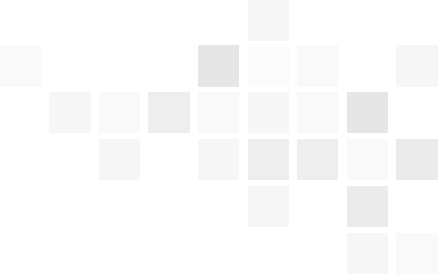 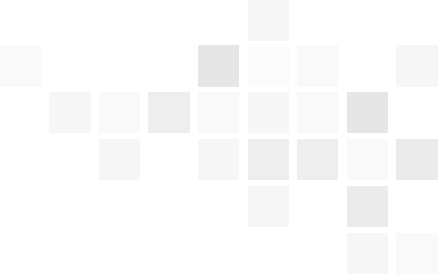 PART 04
未来目标规划
在此录入上述图表的描述说明，在此录入上述图表的描述说明文字信息。
自我评价
65
85
95
95
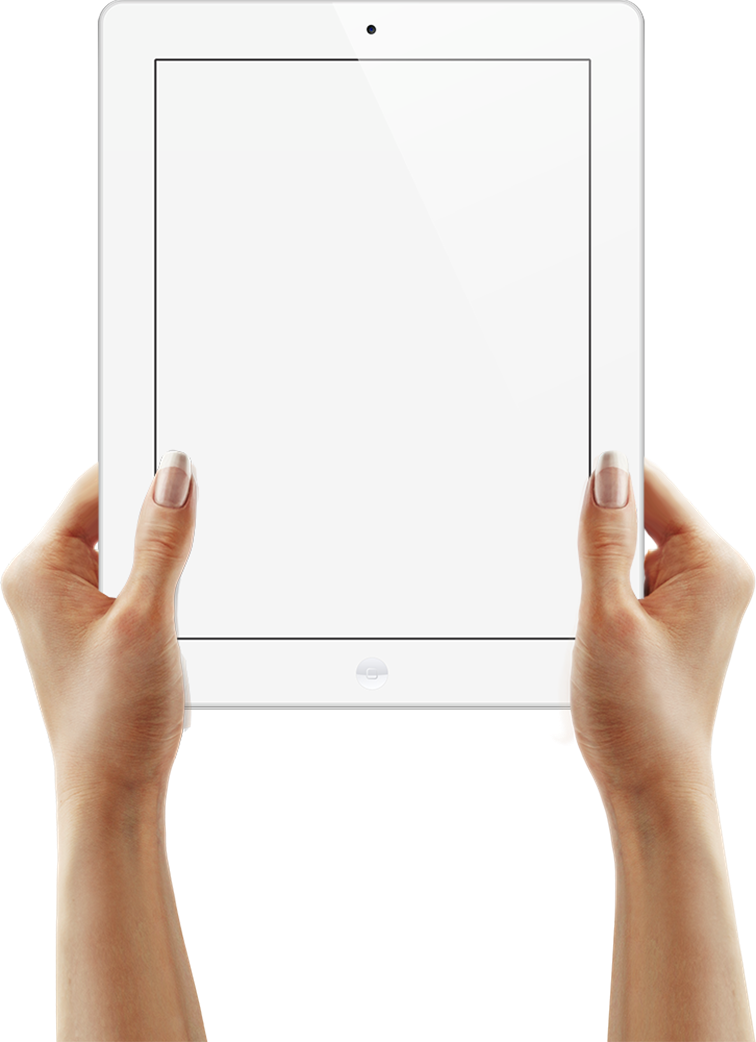 学习能力
领导力

工作能力
创新能力
自我评价
在此输入章节详细文字介绍，表达主题的含义合图表的意义，在此输入章节详细文字介绍，表达主题的含义合图表的意义。在此输入章节详细文字介绍，表达主题的含义合图表的意义在此输入章节详细。
五年计划
添加标题
添加标题
添加标题
添加标题
添加标题
点击添加内容点击添加内容
点击添加内容点击添加内容
点击添加内容点击添加内容
点击添加内容点击添加内容
点击添加内容点击添加内容
实现步骤
点击输入标题
点击输入标题
点击输入标题
点击输入标题
请在此输入详细的文字介绍信息，表达图表的含义。
请在此输入详细的文字介绍信息，表达图表的含义。
请在此输入详细的文字介绍信息，表达图表的含义。
请在此输入详细的文字介绍信息，表达图表的含义。
4
3
2
1
可行性评估
25%
25%
50%
75%
点击输入标题
点击输入标题
点击输入标题
点击输入标题
在此录入上述图表的综合说明，在此录入上述图表的综合描述说明数据。
在此录入上述图表的综合说明，在此录入上述图表的综合描述说明数据。
在此录入上述图表的综合说明，在此录入上述图表的综合描述说明数据。
在此录入上述图表的综合说明，在此录入上述图表的综合描述说明数据。
保障措施
点击输入标题
在此输入详细文字介绍
和详细信息。
点击输入标题
在此输入详细文字介绍
和详细信息。
点击输入标题
在此输入详细文字介绍
和详细信息。
点击输入标题
在此输入详细文字介绍
和详细信息。
点击输入标题
在此输入详细文字介绍
和详细信息。
点击输入标题
在此输入详细文字介绍
和详细信息。
点击输入标题
在此输入详细文字介绍
和详细信息。



结
束
语
总结：您的内容打在这里，或者通过复制您的文本后，在此框中选择粘贴，并选择只保留文字。在此录入上述图表的综合描述说明，在此录入上述图表的综合描述说明，在此录入上述图表的综合描述说明，在此录入上述图表的综合描述说明。

在此录入上述图表的综合描述说明，在此录入上述图表的综合描述说明，在此录入上述图表的综合描述说明，在此录入上述图表的综合描述说明。
谢
谢
聆
听




个人岗位竞聘报告
汇报人：PPT818
日期：20XX.1.01
学校：PPT818